Школьный музей как центр патриотического воспитания детей с нарушением интеллектаНужен ли школьный музей в коррекционной школе VIII вида?
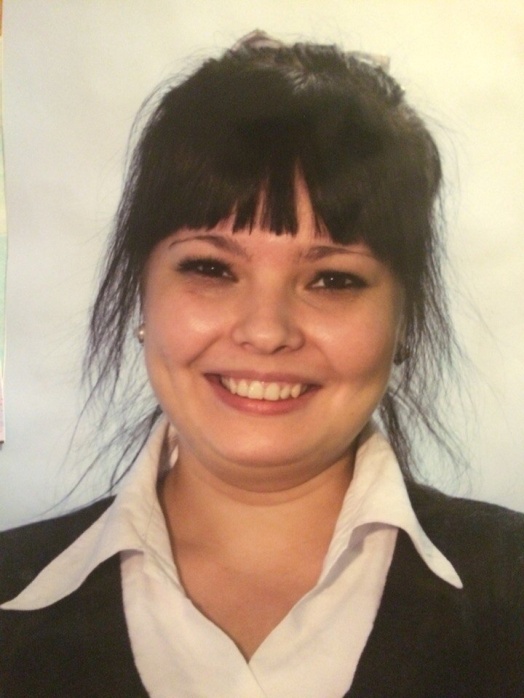 Шакирова Е.И., 
заместитель директора по ВР, 
МКС(К)ОУ С(К)ОШ № 60 VIII вида
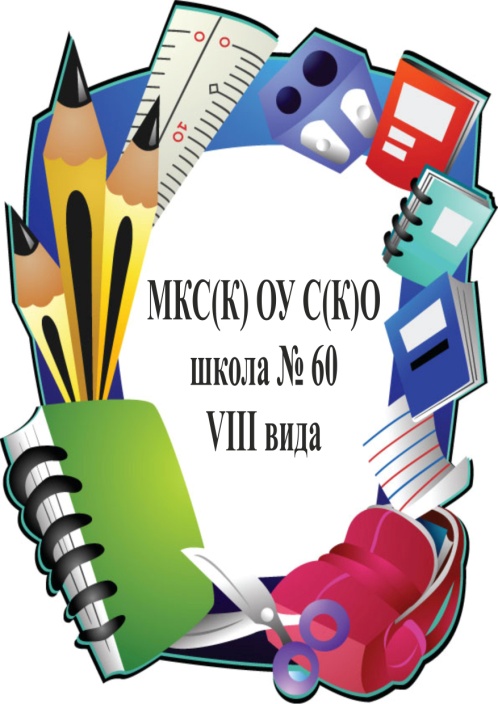 Здание школы построено в 1936 году.  Первое образовательное учреждение  в этом здании было – вечерней школой,  затем  была вспомогательная школа,  ну а затем специальная коррекционная школа VIII вида.
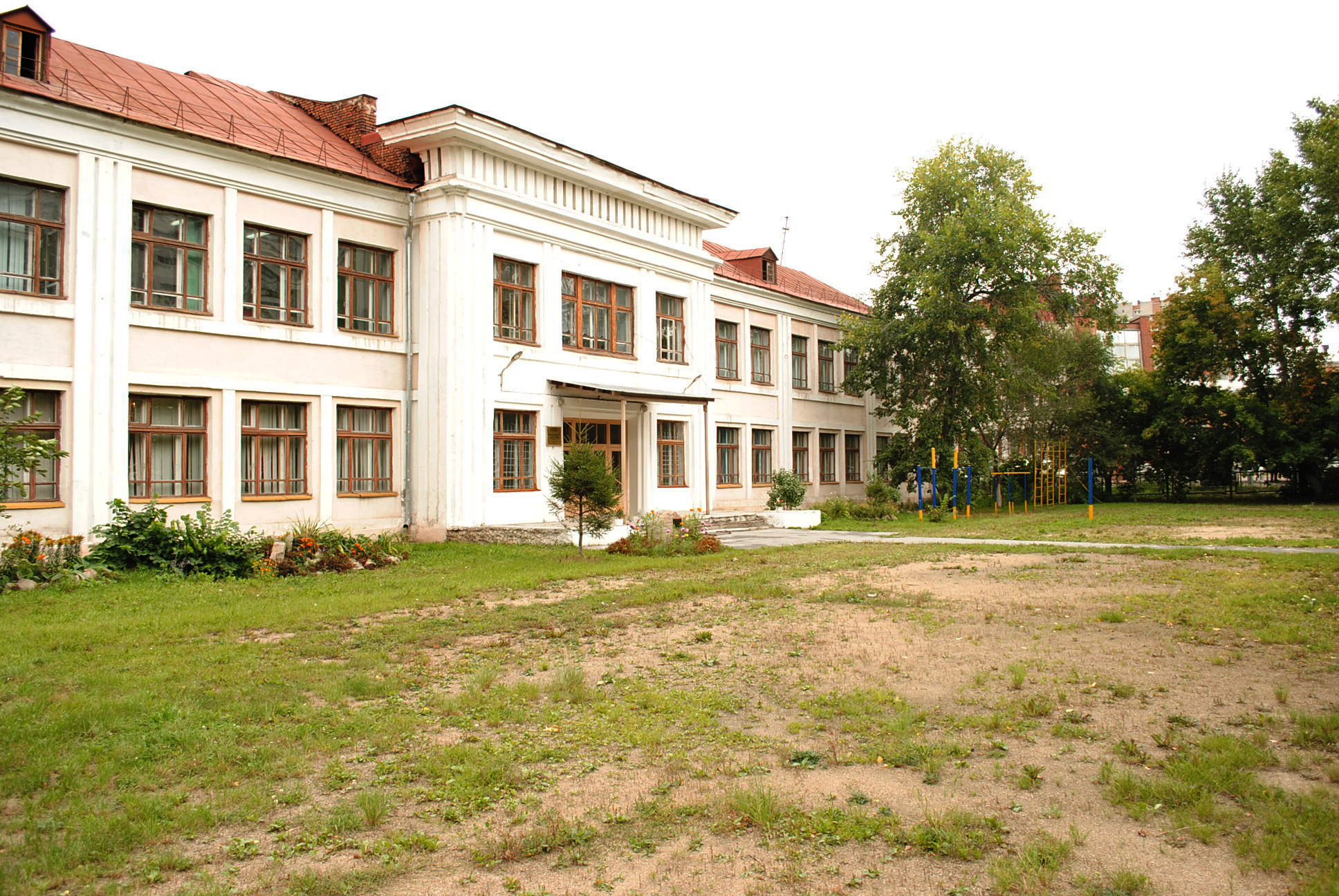 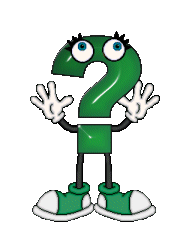 С ПОМОШЬЮ ЧЕГО МОЖНО ДОНЕСТИ ДОСТУПНО, НАГЛЯДНО ДО СОЗНАНИЯ ОБУЧАЮЩИХСЯ С НАРУШЕНИЕМ ИНТЕЛЛЕКТА ДУХОВНЫЕ, ГРАЖДАНСКО-ПАТРИОТИЧЕСКИЕ, НРАВСТВЕННО-ПРАВОВЫЕ ЗНАНИЯ, НОРМЫ И ЦЕННОСТИ?
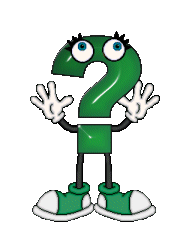 Музей Железнодорожного района
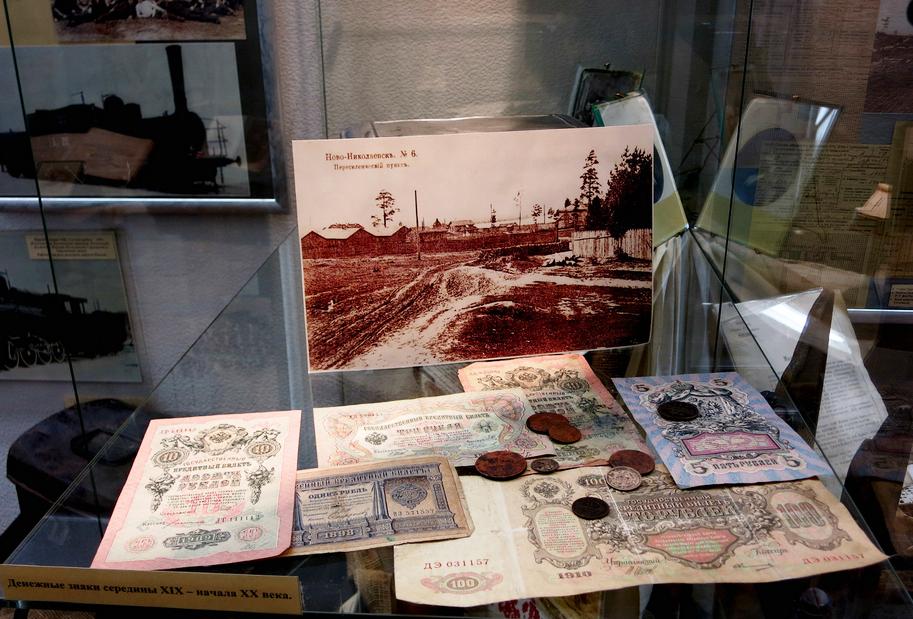 Новосибирский музей игрушки
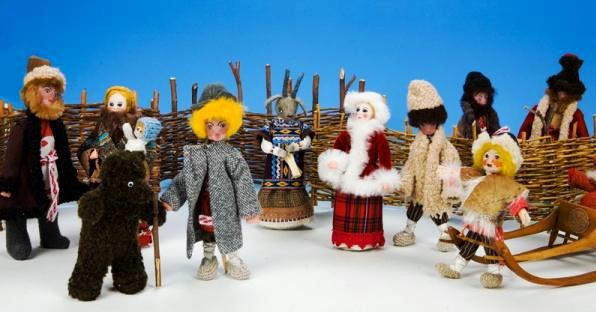 Новосибирский музей игрушки
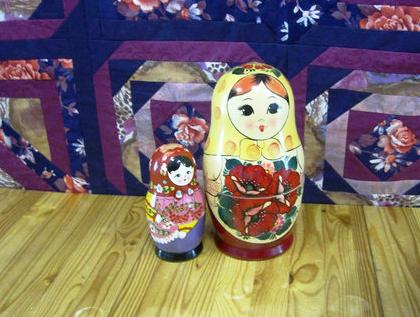 Новосибирский музей игрушки
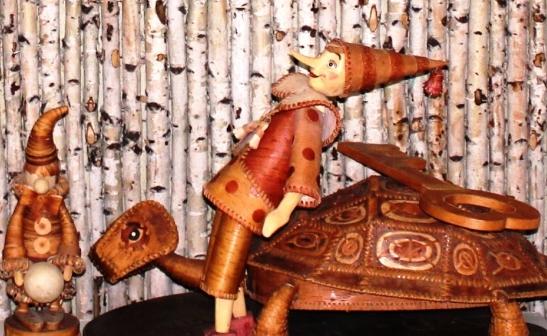 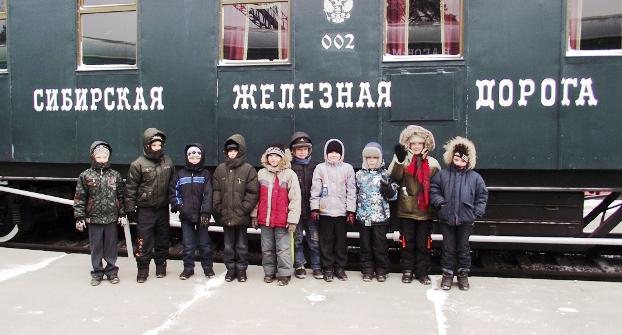 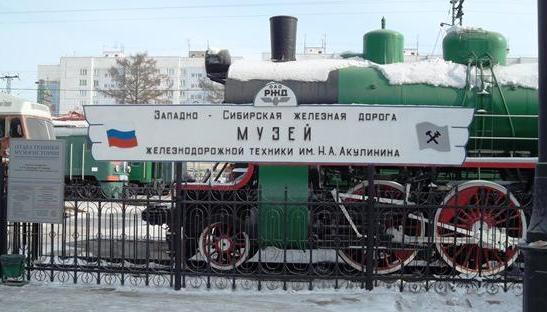 Краснодарский государственный историко-археологический музей-заповедник имени Е.Д. Фелицына
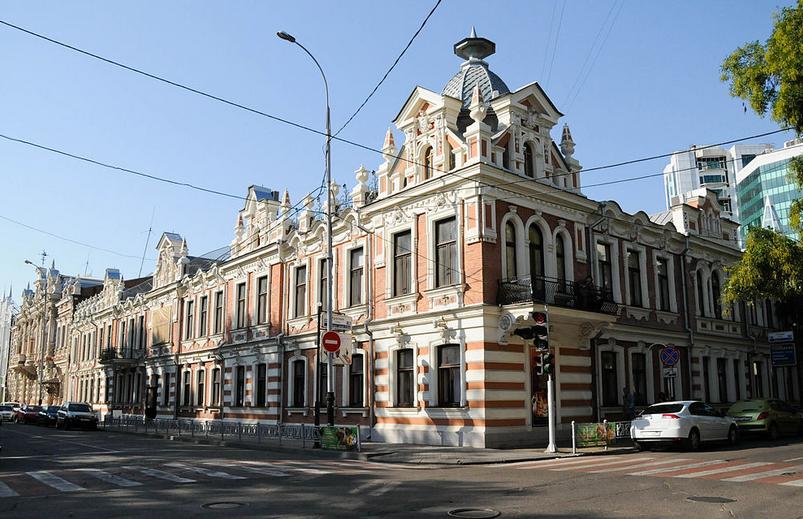 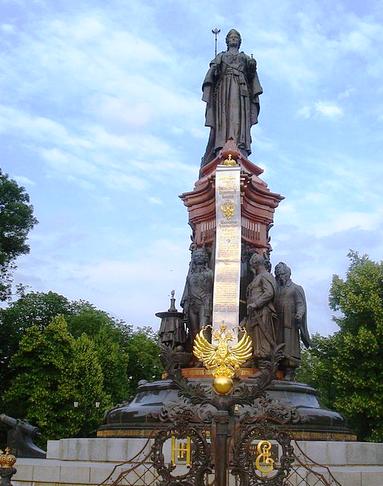 Памятник Екатерине Великой в 
г. Краснодар
Арка главного штаба 
г. Санкт-Петербург
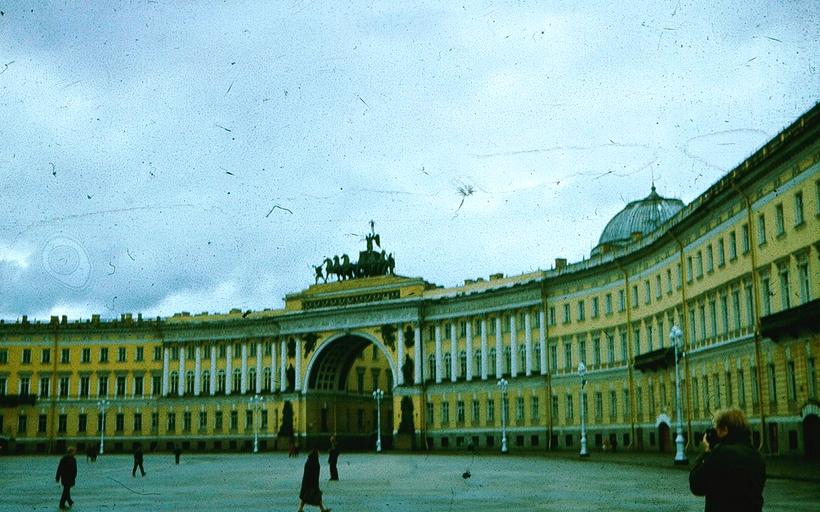 Петергоф, г. Санкт-Петербург
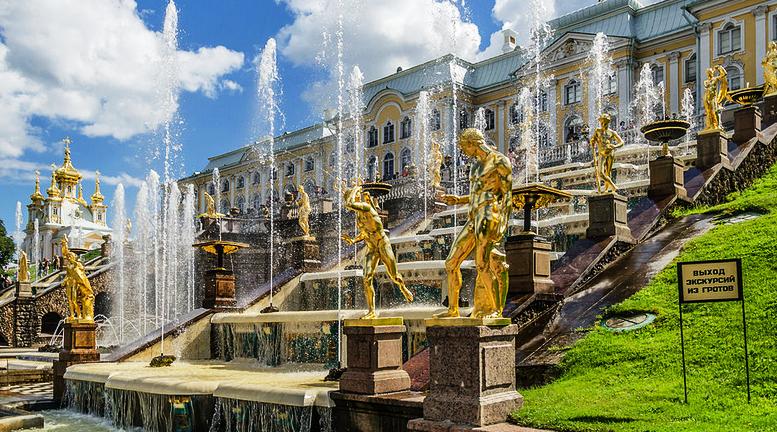 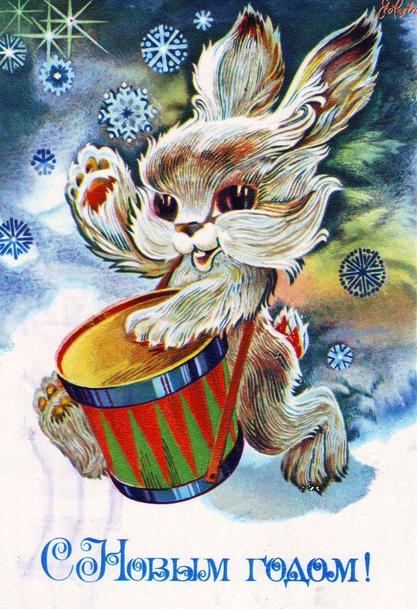 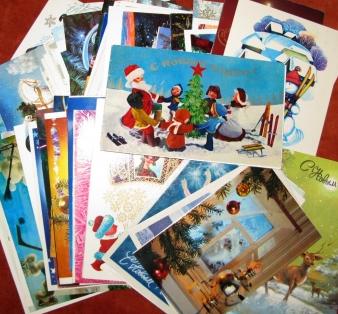 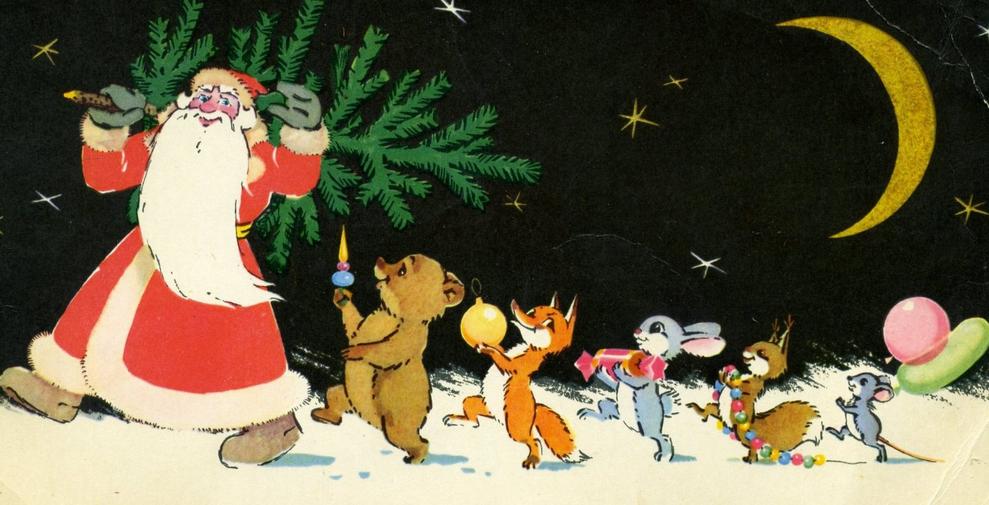 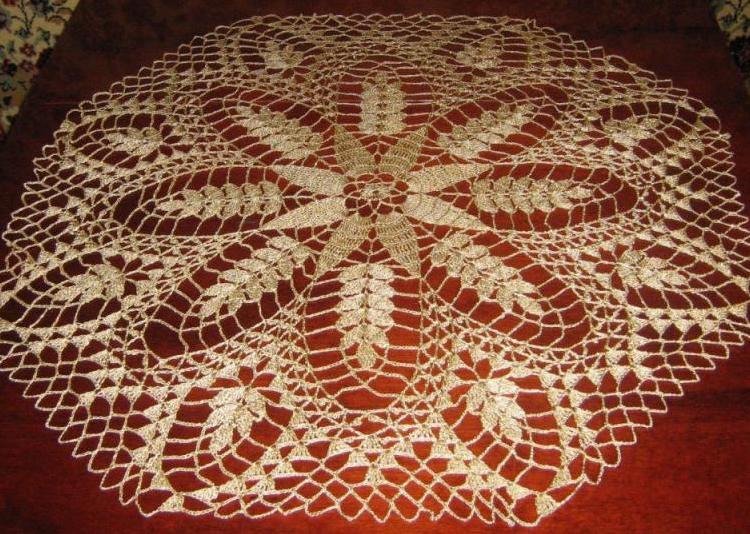 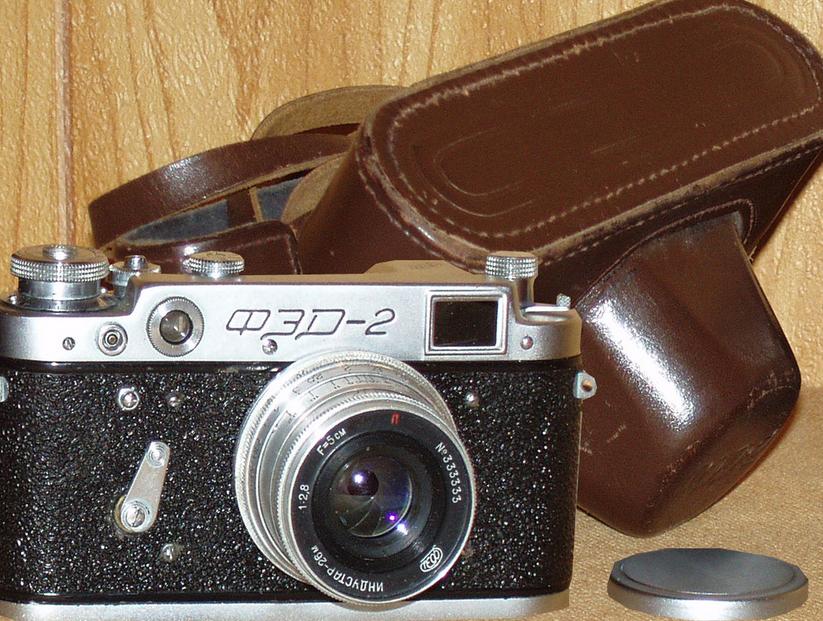 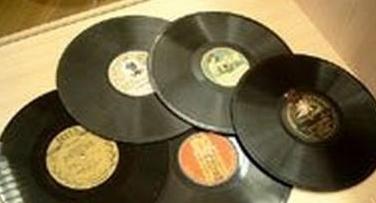 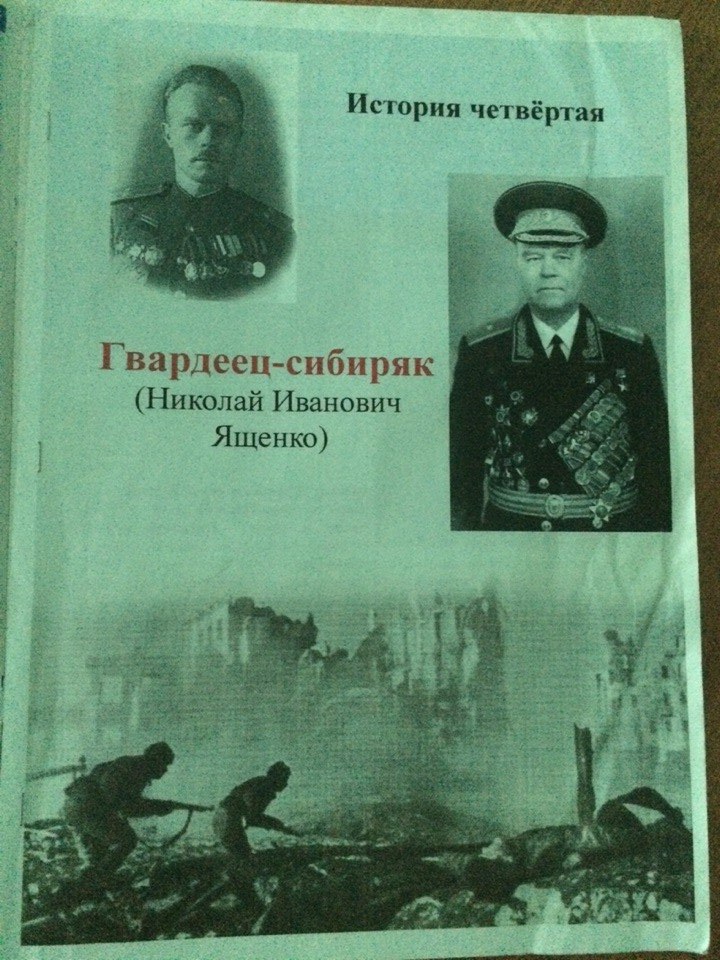 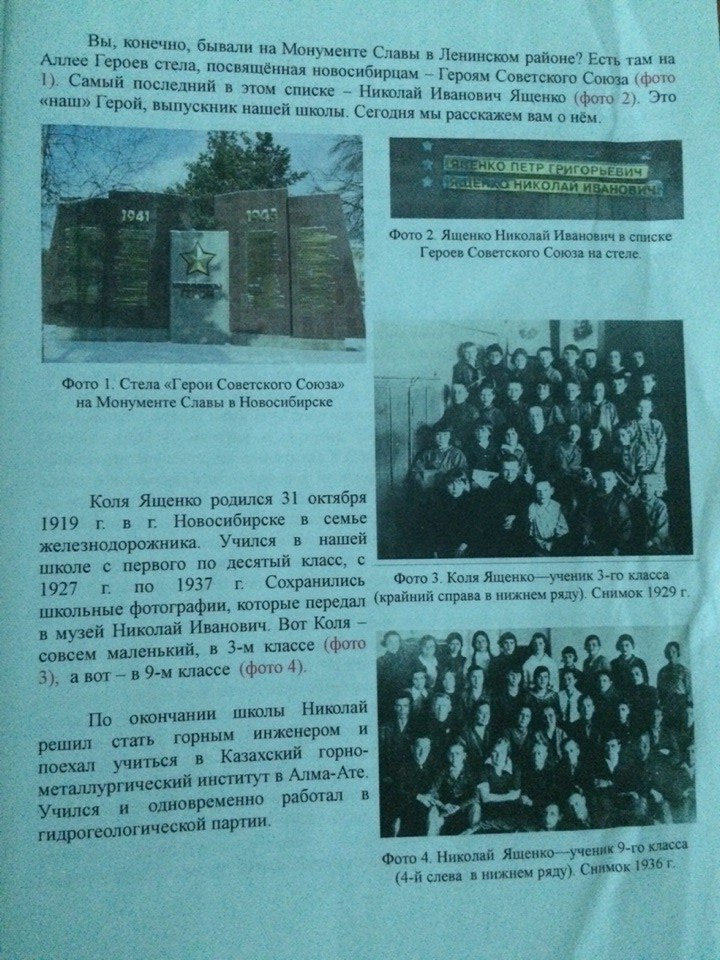 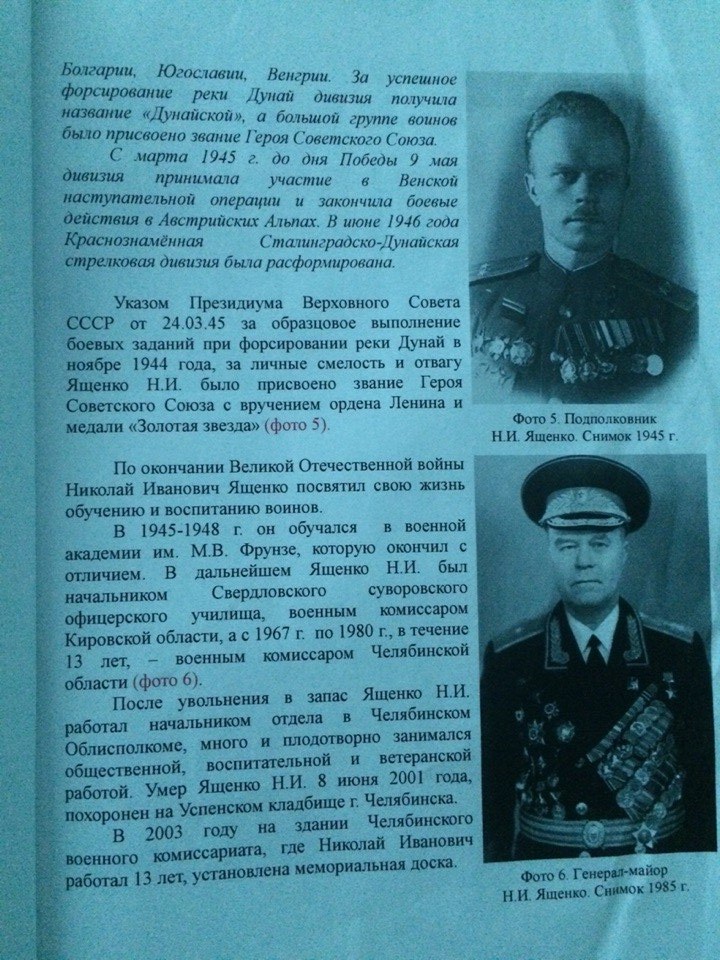 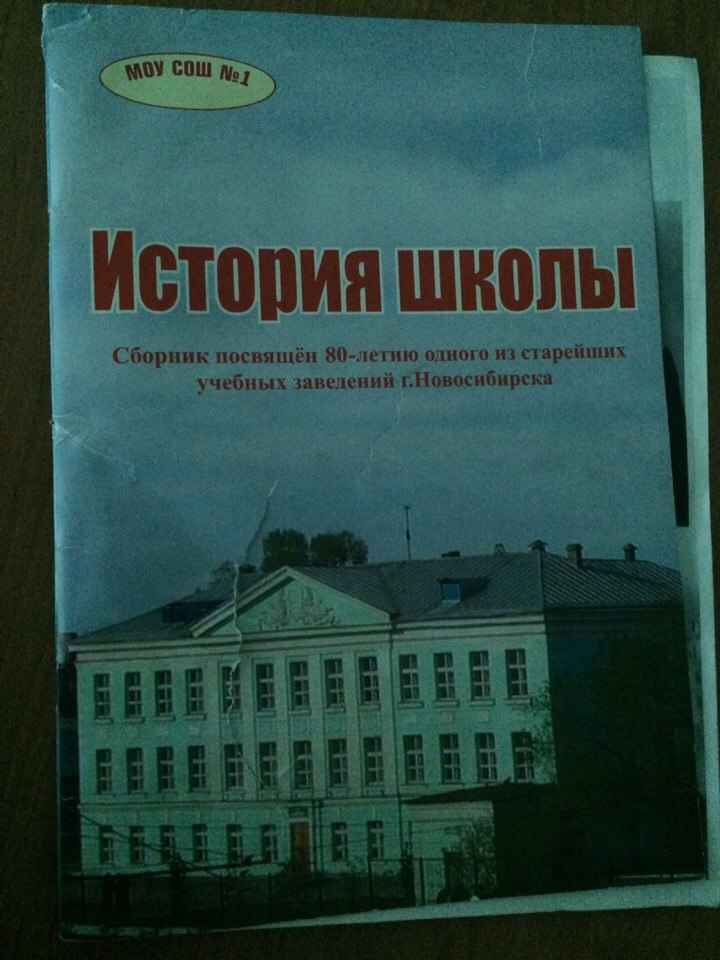 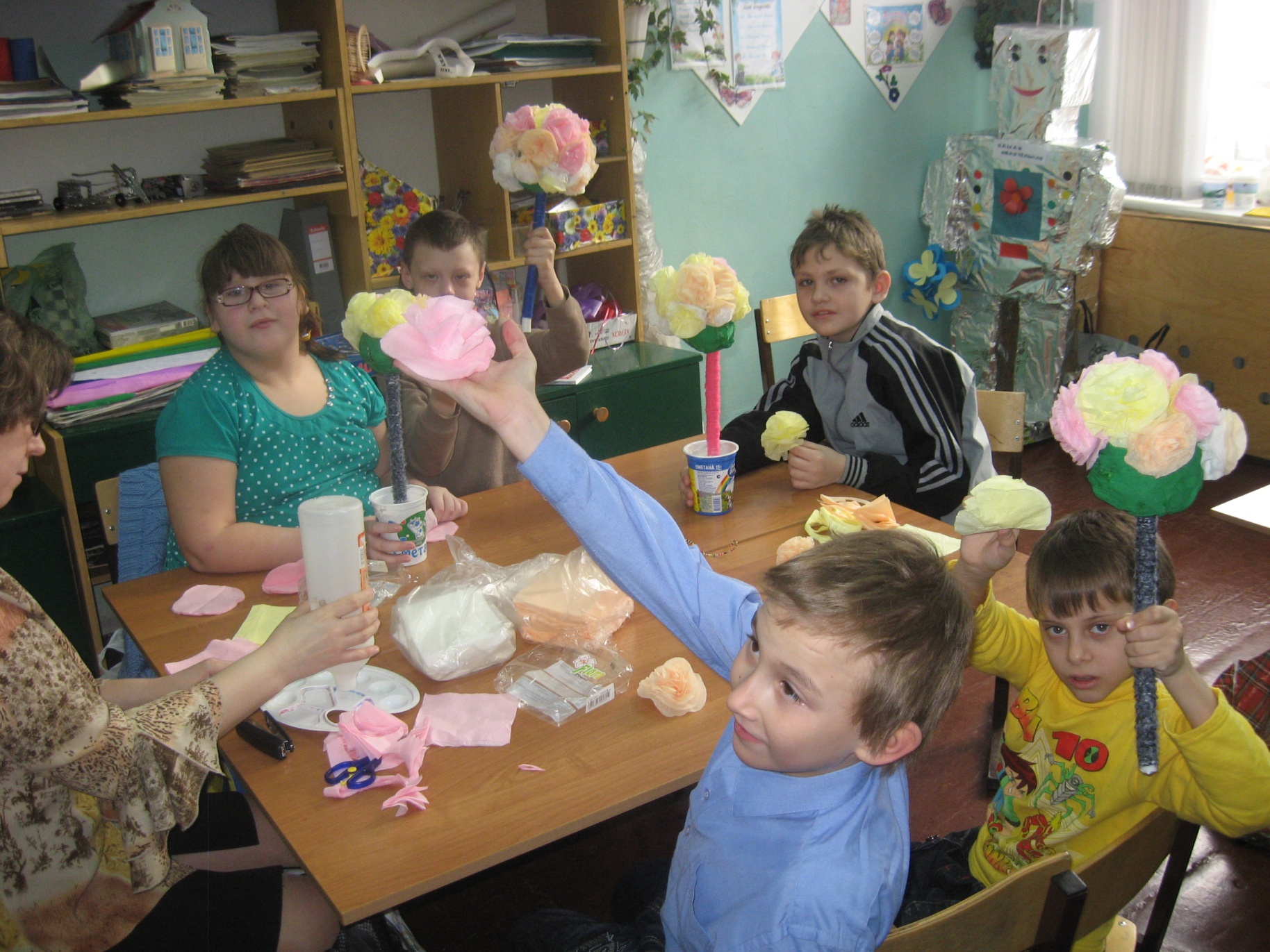 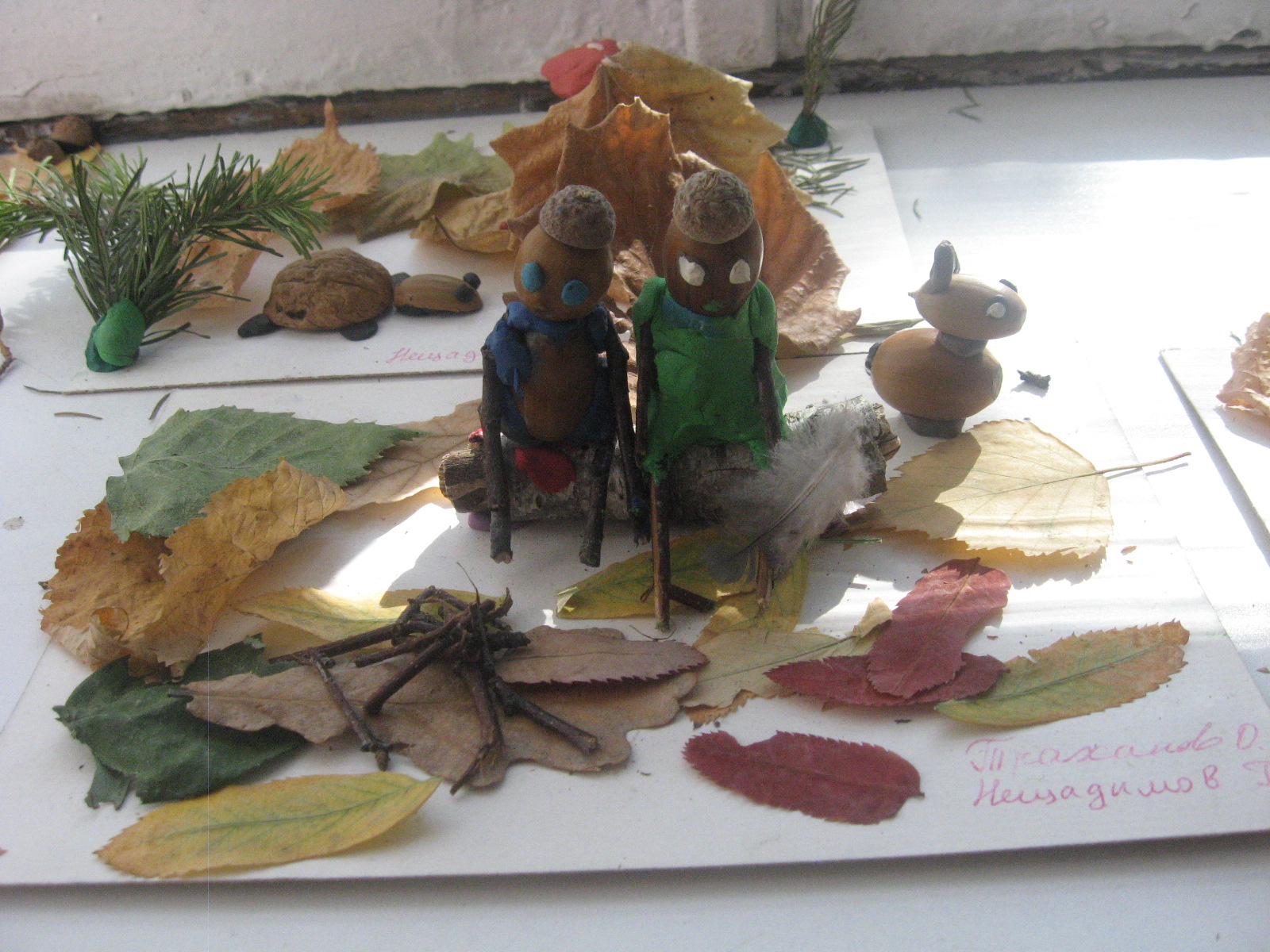 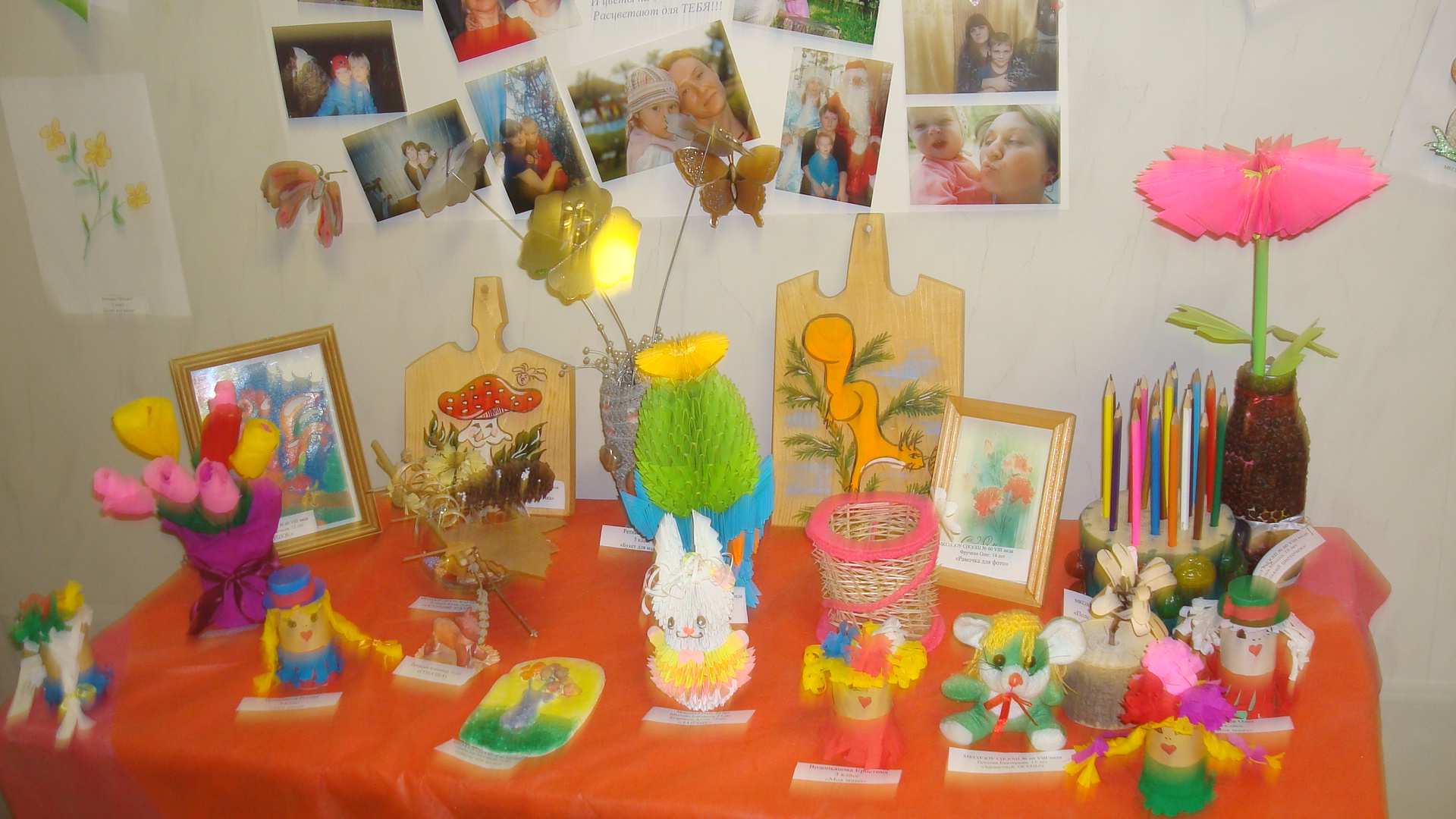 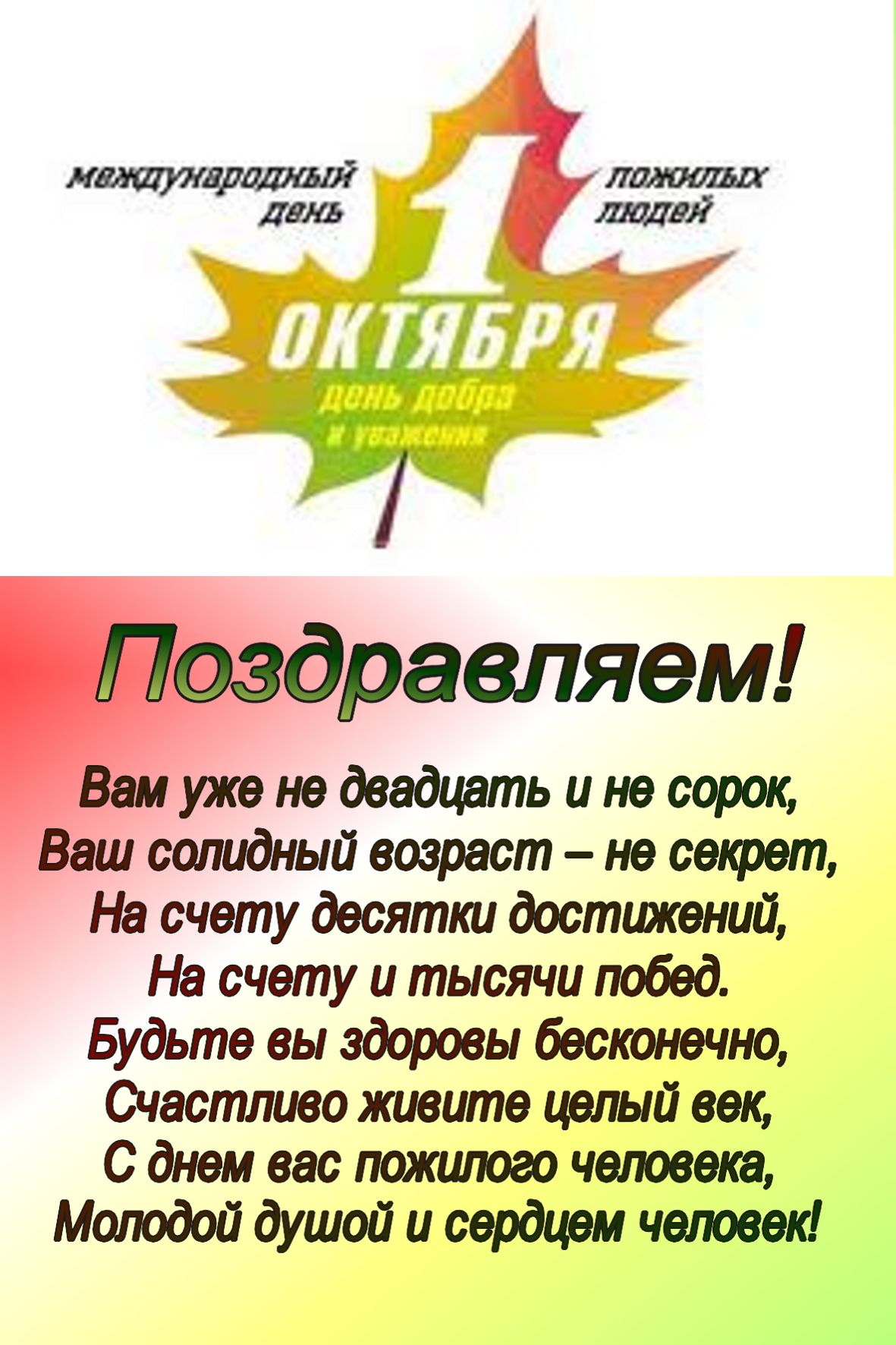 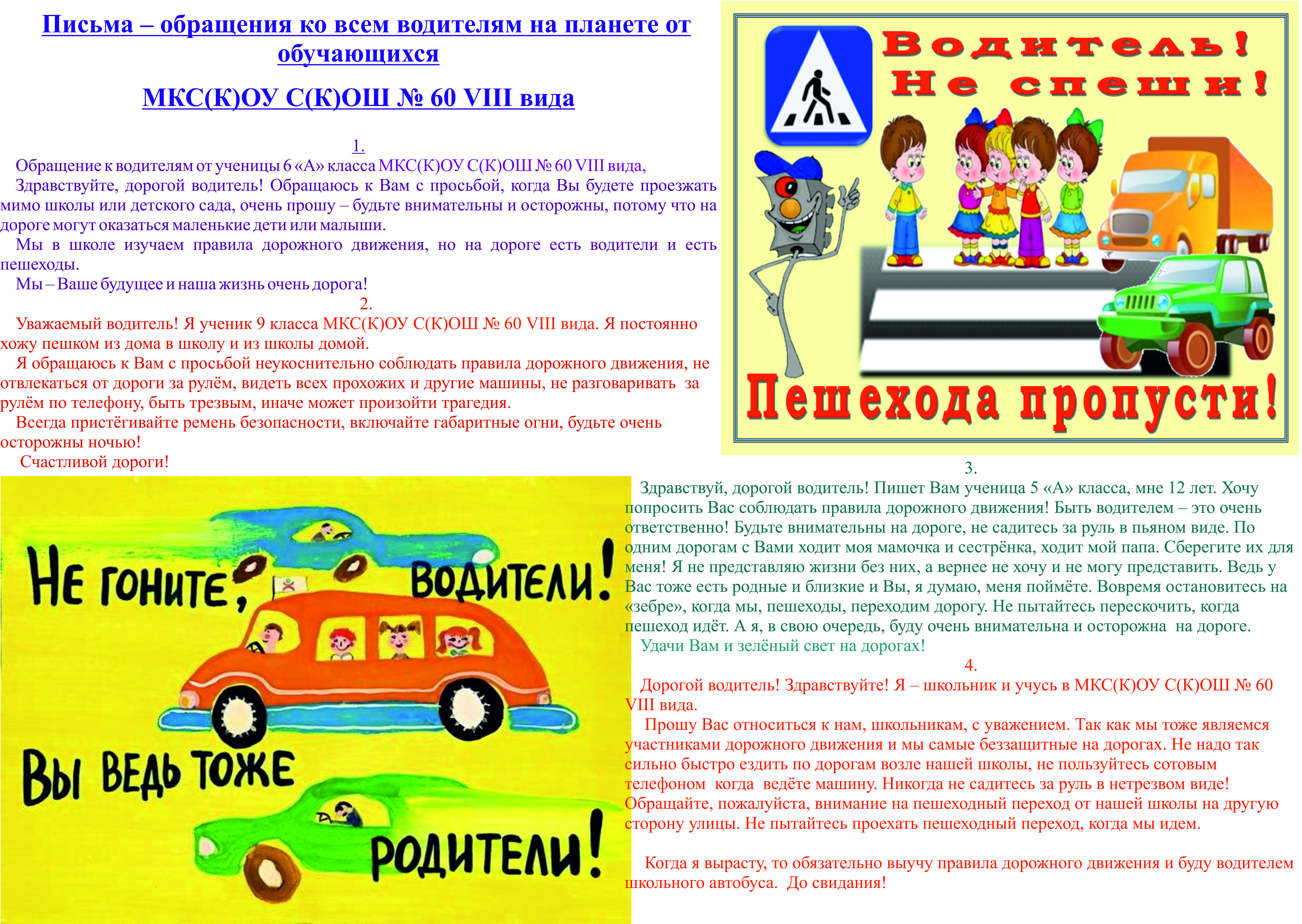 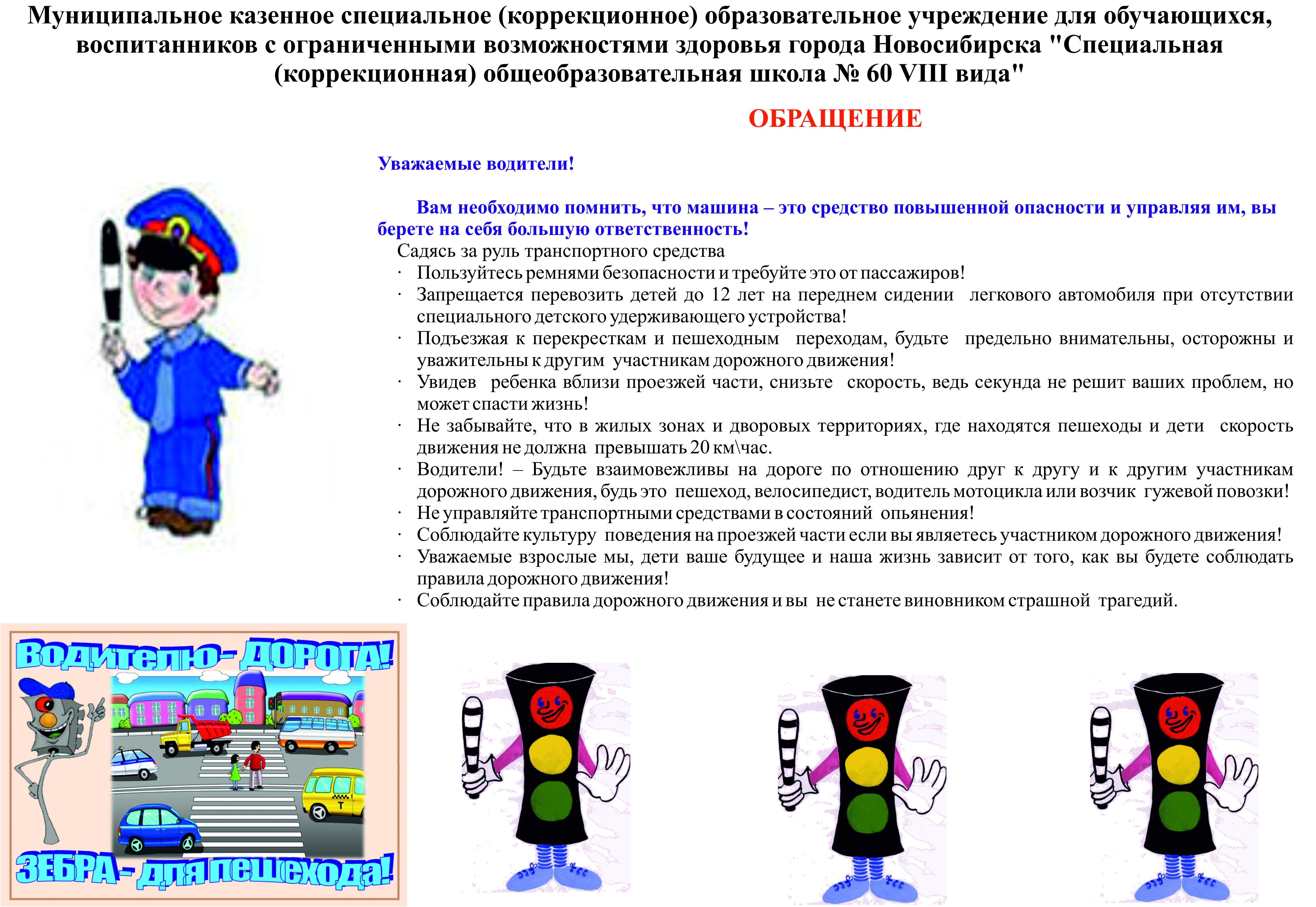 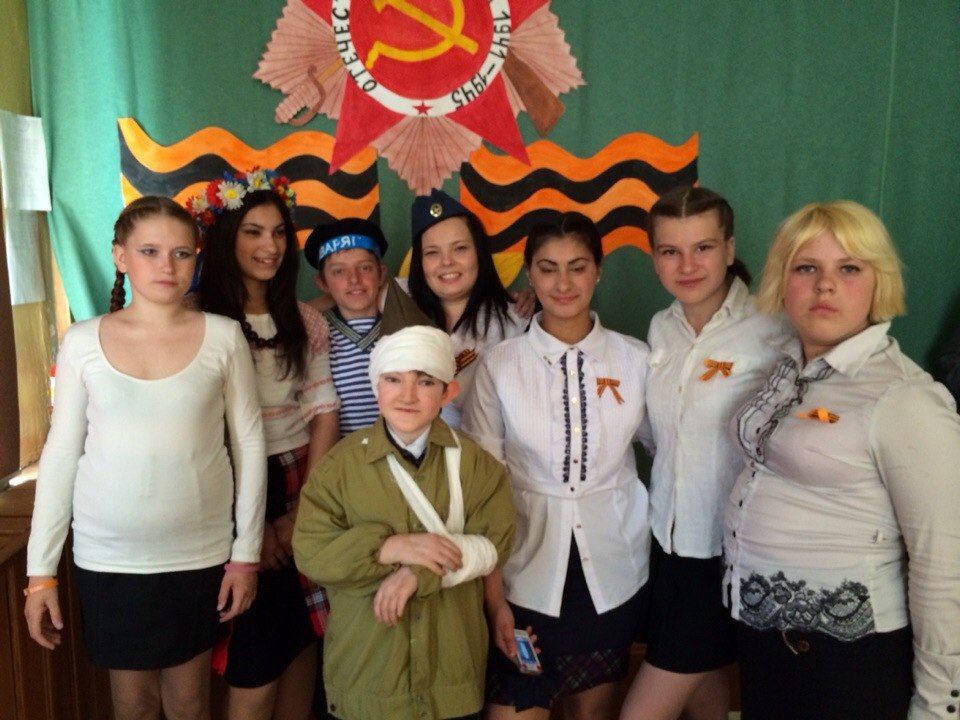 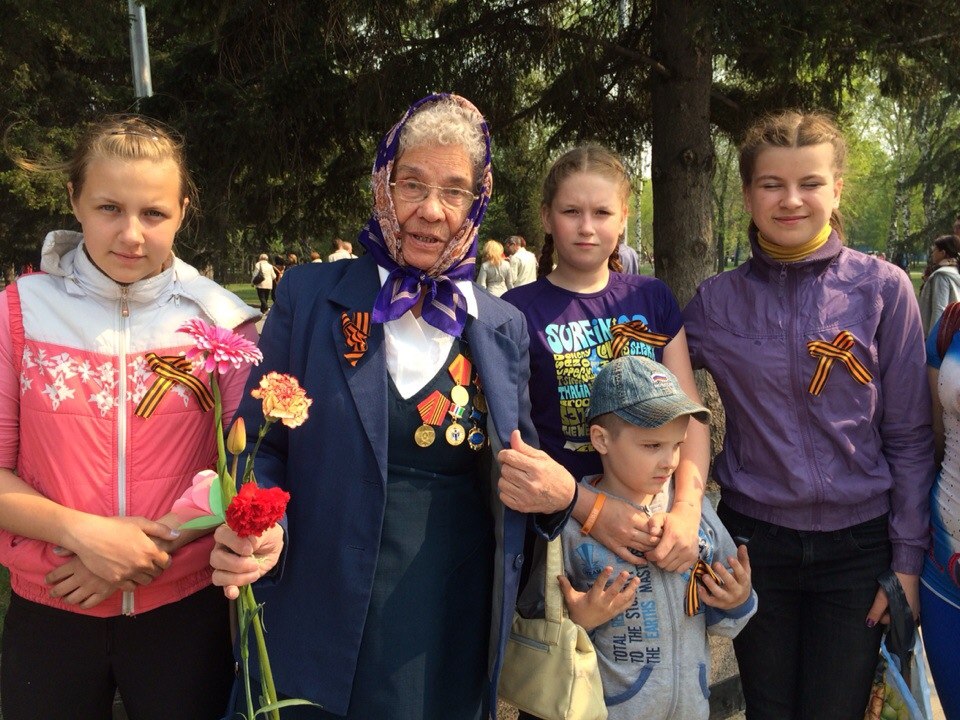 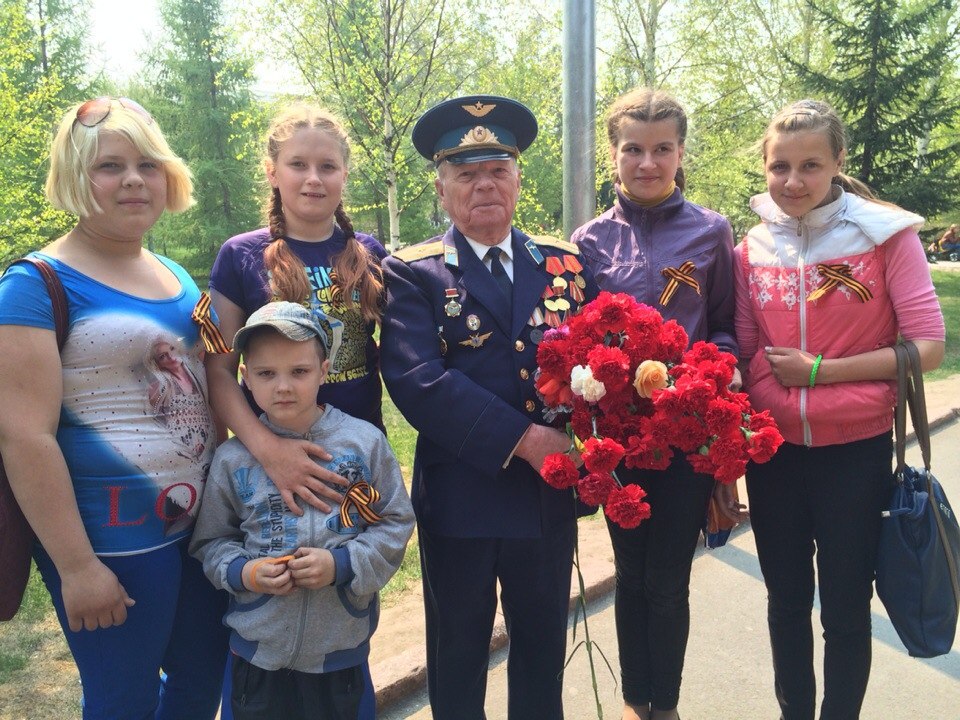 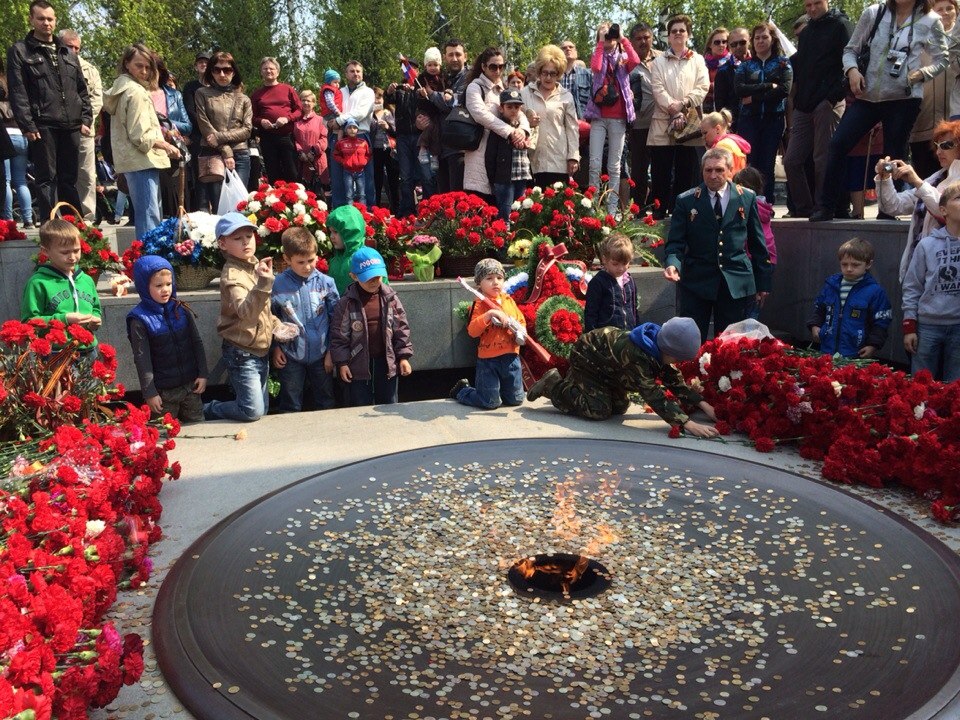 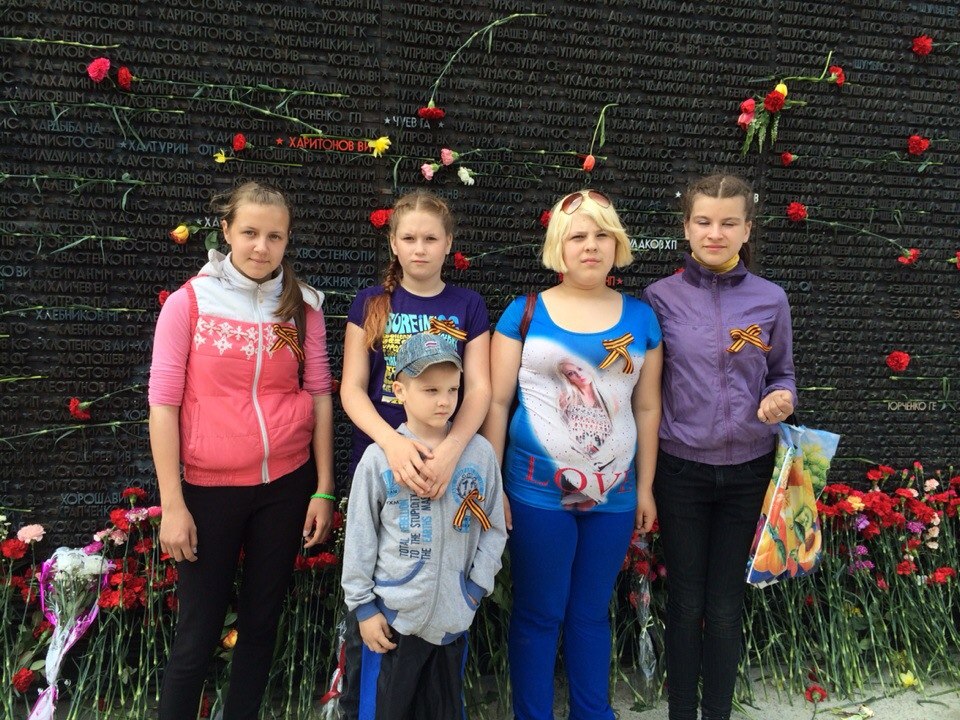 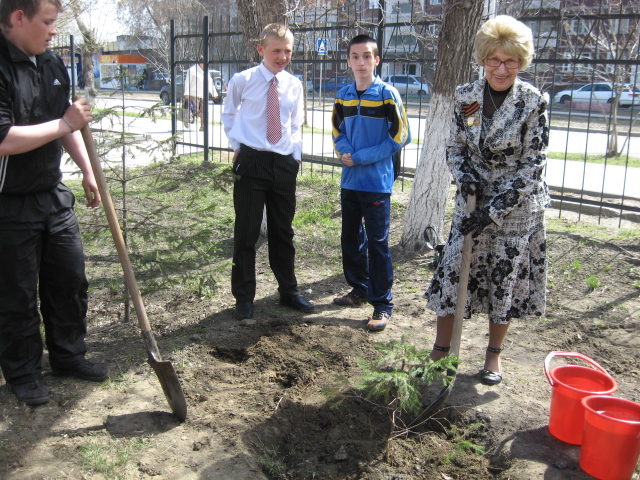 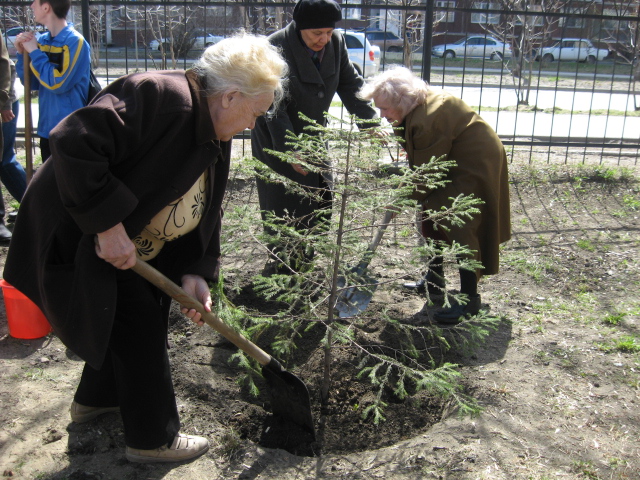 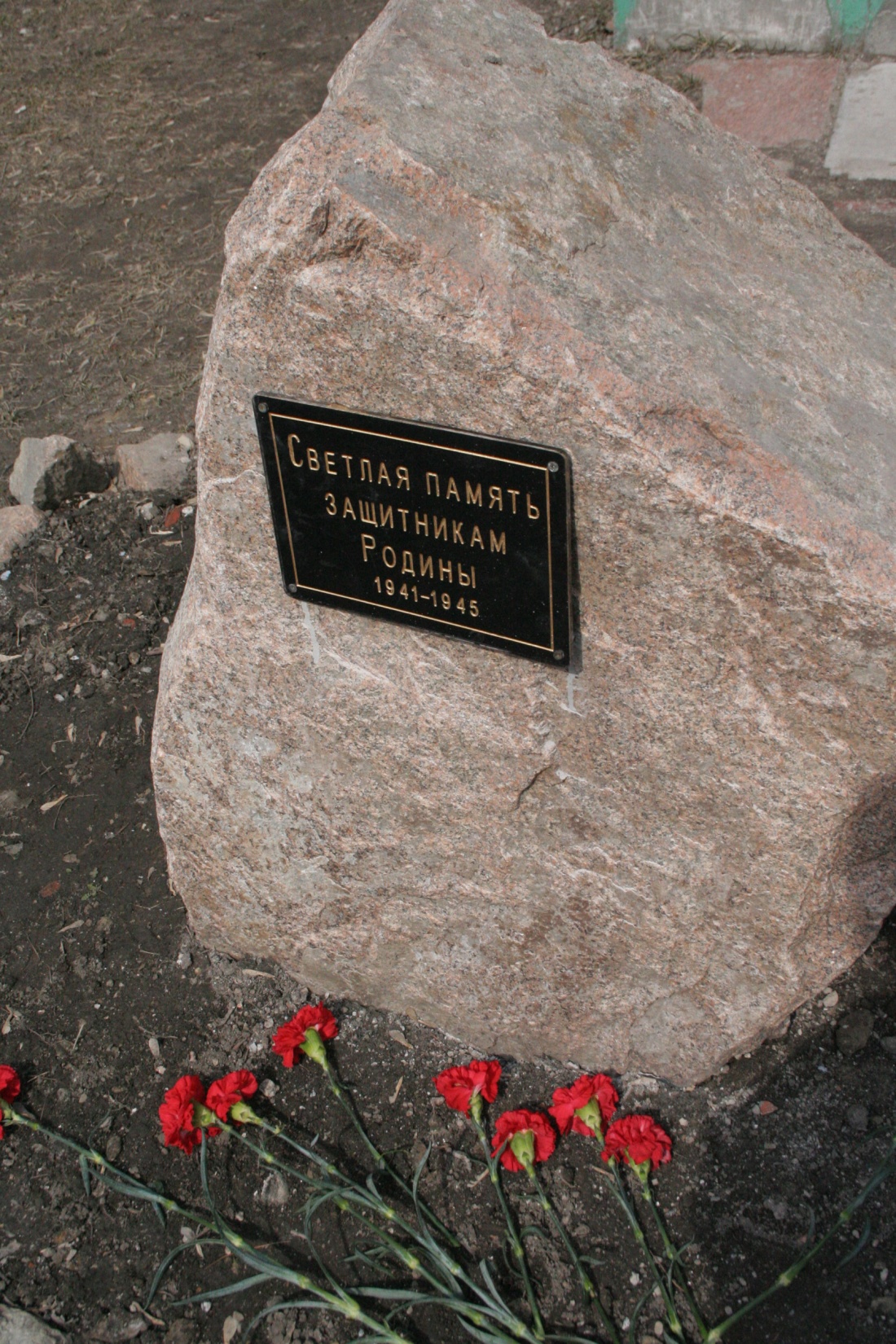 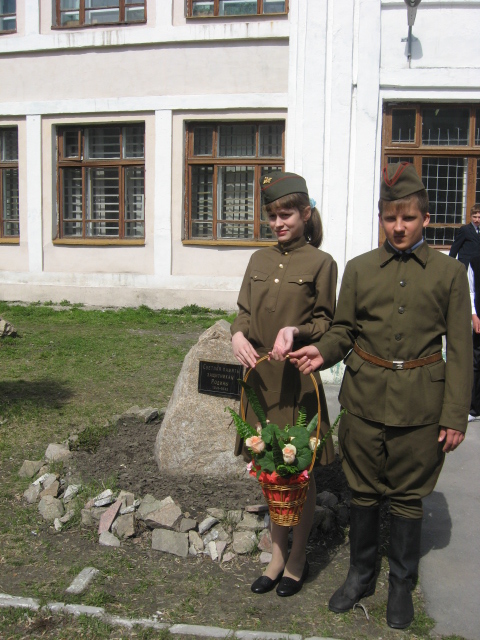 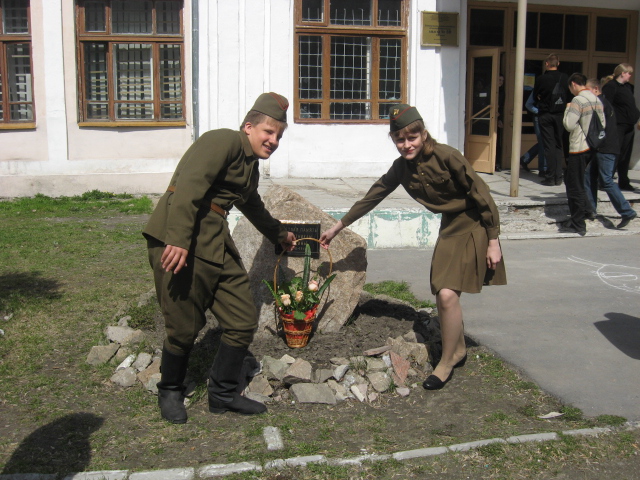 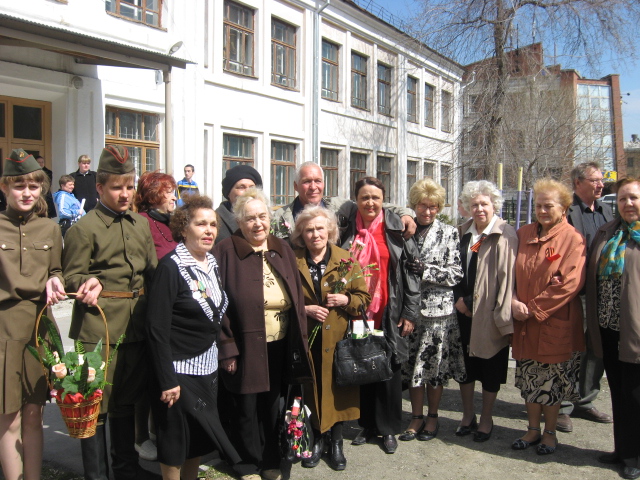 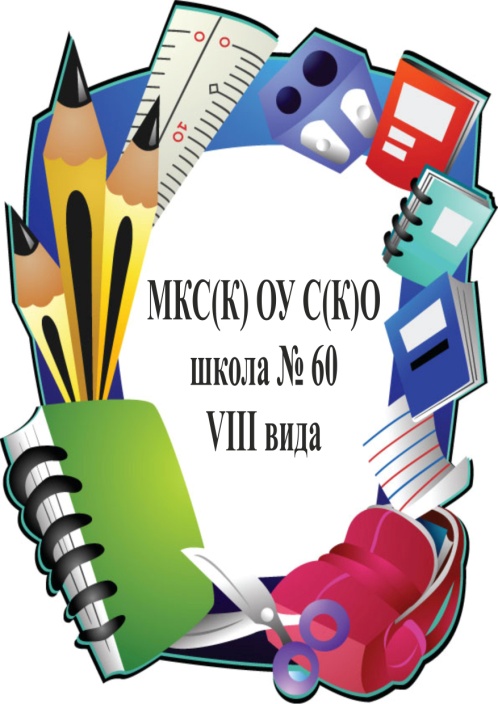 СПАСИБО ЗА ВНИМАНИЕ!
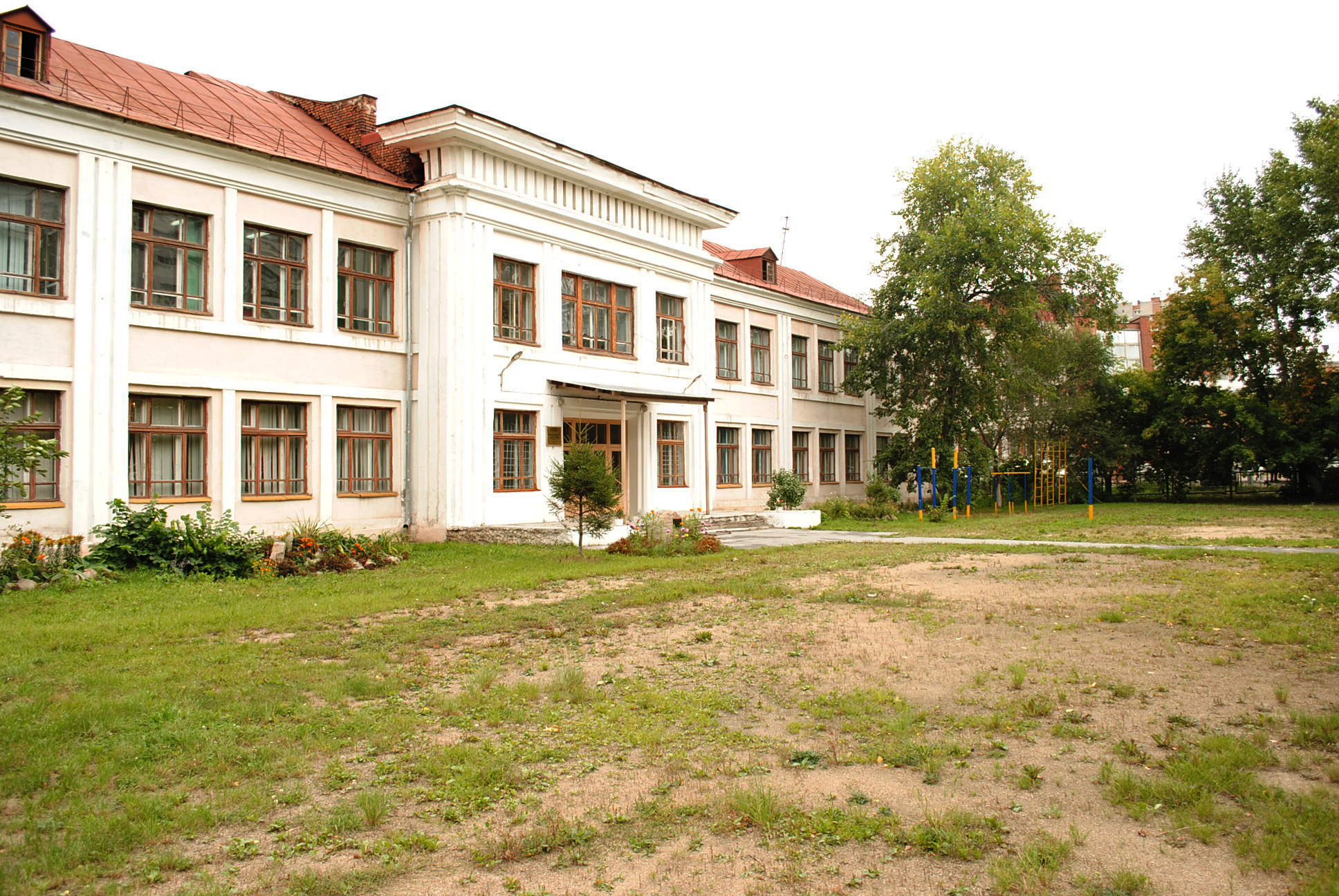